Overcoming Challenges with a Digital Media Literacy Institute
Jackie Burger, Associate Professor, Learning Technologies Librarian Bucks County Community College Newtown, PA
Wednesday, March 23, 2016
Overcoming Challenges with a Digital Media Literacy Institute
Jackie Burger, Associate Professor, Learning Technologies Librarian Bucks County Community College Newtown, PA
Wednesday, March 23, 2016
The Big-Picture Challenge
The NMC Horizon Report: 2014 Higher Education Edition identifies low digital fluency of faculty as a significant challenge impeding educational technology adoption in higher education.
Accepted
Overcoming Challenges with a Digital Media Literacy Institute
The Institute
Structure of prof dev used often at Bucks
4 days
15 faculty selected via application process
Lead by the Learning Technologies Librarian and the Information Literacy Librarian 
Financial compensation provided to faculty participants upon successful completion
Recruiting Participants
Exclusive – application and selection process
Deans encourage new hires or faculty with an interest in non-traditional research
Incentive - $, contract requirement, promotion and tenure, building connections 
Timing – breaks, early summer
Recruiting Participants
Exclusive 
application and selection process
Deans encourage new hires or faculty with an interest in non-traditional research
Incentives
$, contract requirement, promotion and tenure, building connections 
Timing
Structure of the Institute – Flipped
Canvas course space
Pre-institute access 
Nightly readings
Communication 
Face-to-face
Discussion
Activities
Group work
Guided work
Presentation
Theoretical Content
Digital Media Literacy 101 
Learn and practice basic skills  
Articles by Rene Hobbs, Howard Gardner, Bryan Alexander, Henry Jenkins, Gardner Campbell 
Web content from NAMLE and ACRL and Media and Information Literacy Curriculum for Teachers (a UNESCO report)
Activities
VoiceThread group project
Research non-traditional collections like image databases and search.creativecommons.org
Work independently on a timeline using timetoast
Work together to create an assignment and rubric
Independent final project
The approach to every discussion and activity throughout the institute is to identify challenges and overcome them with positive thoughts and experiences
Address the challenge of learning a new concept by starting with what they know
Information Literacy
Digital 
communication
 tools
Print mediums
Access
Analyze
Evaluate
Expanded impact 
and context 
of information
Use
Digital mediums
Digital Media
Literacy
Work together to overcome the challenge of technology
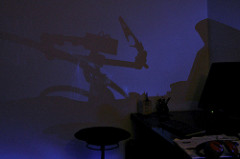 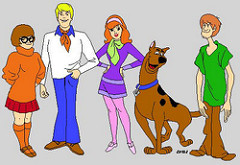 Chris Baird. (July 26, 2012). Computer Monster. Retrieved from: https://flic.kr/p/cDuEfY
Spadge6868. (January 8, 2012). scooby_doo_pic 2. Retrieved from: https://flic.kr/p/b9EgT4
Throughout the institute overcome the challenge of negativity
Challenge the negativity by discussing or demonstrating positive outcomes 
Happens most often when discussing very non-traditional assignments, like twitter feeds. Driven back lack of experience and understanding. Try to let fellow participants identify positives (like making connections, communicating across borders w/ tweets, etc.)
Continue to do so by making it all about THEM
Assignment design and rubric design is part of the institute 
Faculty love talking about their best assignment strategies
Let them! Encourage it! 
Reinforce the strategies that fit best with creating digital media literacy assignments like, backwards design, good rubrics, clear procedures and requirements, citation, etc.
Summary for Overcoming Challenges
Relate the unfamiliar concepts to familiar ones
Conquer fear with group support (includes students) and practice 
Challenge the negative with the positive 
Reward accomplishments
When in doubt, provide 






Waferboard. (June 21, 2012). coffee steam 1. Retrieved from: https://flic.kr/p/ciruhj
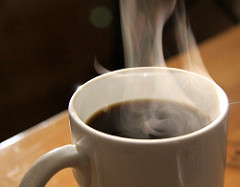 Impact
2,652 students in 5 years received instruction from librarians 
132 faculty trained 
anecdotal evidence from our development reading and writing faculty 
improved paragraph structure
improved ability to organize thoughts and to create outlines 
demonstrated an understanding of Copyright and Fair Use
Evolution
Fold into our gen-ed assessment with IL 
New ACRL IL framework
Resources
Bucks Resources
bucks.libguides.com/medialab
Resources from other organizations
go.nmc.org/elem
padagogy wheel 
http://tinyurl.com/padwheelV4 
NERCOMP conference site
Jacqueline.Burger@bucks.edu
Questions?